Правопис
Писање великог 
(малог) слова
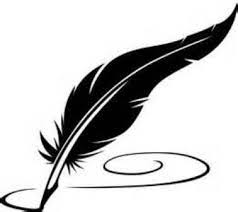 Великим почетним словом пишу се:
властита имена,
прва ријеч у реченици и
ријечи из поштовања.
Властита имена
(Имена бића и митолошких створења, географских и астрономских објеката, установа и удружења, историјских догађаја, одликовања и сл.)

Властита имена се могу састојати од једне ријечи или више њих.
Ако су та имена једночлана, та ријеч се пише великим словом, а ако су вишечлана, могу се писати све ријечи великим словом или само прва.
Вишечлани називи са свим великим почетним словима...
Лична имена, презимена, надимци, устаљени атрибути и титуле као дио имена:
Милош Обилић, Душан Силни, Петар Први Карађорђевић,...
Пипи Дуга Чарапа, Сњешко Бијелић, Мајка Југовића, Косовка Дјевојка, Старина Новак,...
Леонардо да Винчи : Да Винчи
Винсент ван Гог : Ван Гог
Атрибут „свети“ уз имена светаца, када означава: човјека, празник, цркву или географско име:
Свети Симеон Мироточиви, Свети Василије Острошки, Света Петка, Свети Стефан,...
Придјеви на –ов/ -ев и –ин изведени од властитих имена:
Јованов, Петровићев, Миличин,...
Имена народа и имена становника (насеља, области и континената):
Србин, Словени, Шумадинац, Новосађанин, Европљанин,...
* Придјев „стари“ као и географске одреднице уз имена народа пишу се малим словом:
стари Грци, прекодрински Срби, бачки Буњевци,...
Имена градова, села, држава, покрајина, континената (везници и приједлози у називу се пишу малим словом):
Мркоњић Град, Петровац на Мору, Доњи Дубовик, Крупа на Уни, Република Србија, Косово и Метохија,...
* Код историјских назива и устаљених имена заједница само прва ријеч се пише великим словом:
Византијско царство, Млетачка република, Аустроугарска царевина, Трећи рајх, Европска унија,...
Вишечлани називи са почетним великим словом у само првој ријечи, изузев ако остале ријечи нису властите...
Имена различитих облика рељефа (планина, острва, ријека, језера, залива, мора, океана и др.):
Фрушка гора, Зеленортска острва, Балканско полуострво, Велика Морава, Тихи океан, Света гора (у географском смислу),...
* Света Гора (као монашка држава)
Имена дијелова града, имена тргова, улица 
(ако су ријечи улица  и трг на првом мјесту, пишу се великим словом):
Баново брдо, Нова варош, Трг ослобођења, Трг Крајине, Студентски трг, Дучићева улица, Кнез Михаилова улица, Улица кнеза Михаила,...
Имена предузећа, установа, организација, странака, спортских такмичења, разних манифестација:
Српска академија наука и уметности, Матица српска, Основна школа „Бранко Ћопић“ Бања Лука, Црвени крст, Радио-телевизија Републике Српске, Привредна комора Републике Српске, Олимпијске игре,...
Називи празника, историјских догађаја:
Велики петак, Огњена Марија, Дан побједе, Први српски устанак, Косовска битка, Дејтонски споразум, Француска револуција,...
Имена грађевина, споменика:
Ђурђеви ступови, Пећка патријаршија, Бранков мост, Смедеревска тврђава, Храм Светог Саве,...
Наслови књига, чланака, новина, докумената, закона, називи умјетничких дјела, награда:
Свето писмо, Српски језик и језичка култура за 6. разред основне школе, Моја отаџбина, О језику (чланак), Глас Српске, Повеља цара Лазара, Закон о раду, Бели анђео (фреска), Диплома „Вук Караџић“,  Нобелова награда,...
Имена васионских тијела и сазвјежђа и хороскопски знаци:
Сјеверњача, Поларна звијезда, Млијечни пут, Велики Магеланов облак, Ован, Стријелац, Водолија,...
Мало слово
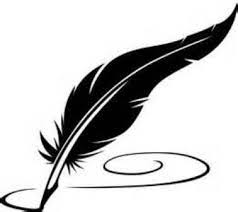 Придјеви на -ски (-чки и –шки), -ни, -њи, -ји и др.:
вуковски (правопис), андрићевски (стил), невесињски, бачки, прашки, божићни, васкршњи, божји,...
Именице земља, мјесец, сунце када не означавају небеска тијела:
Овдје је земља погодна за пшеницу. 
Вечерас је млад мјесец.
Добићете опекотине од јаког сунца.
Називи ратова ако се односе на облик множине и на истицање сукобљених страна:
балкански ратови, руско-јапански рат, ирачко-ирански рат,...
Називи који означавају припадност раси, вјери, идеологији и сл.:
бјелац, православац, солунац,...
Ријеч иза редног броја:
8. март (Осми март), 9. симфонија (Девета симфонија),...
Велико слово у првој ријечи у реченици
Сви смо се уморили.
У писмима иза ословљавања, након којег обавезно стоји запета, текст у новом реду почиње великим словом:
Драга Ана,
Прочитала сам твоје писмо...
* У поезији сваки нови стих може почети великим или малим словом, зависи од избора пјесника.
Велико слово у ријечима из поштовања
Поштовани професоре,
Захваљујем Вам на помоћи...
Ваша светости, Његова светост патријарх Иринеј,...